Иван Андреевич   Крылов
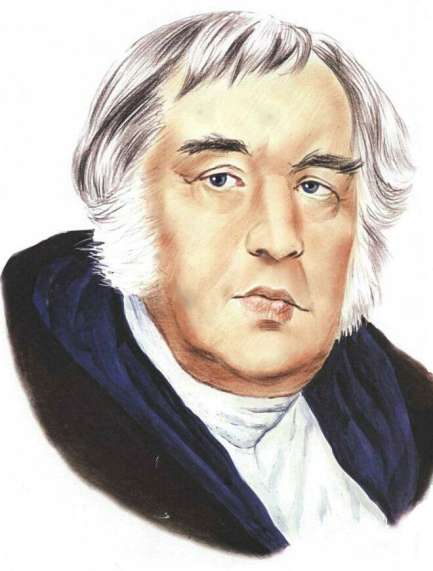 Русский публицист
 поэт
 баснописец
автор 236 басен
 издатель сатирико-просветительских журналов.